Херсонський державний університетФакультет української й іноземної філології та журналістикиКафедра англійської філології та прикладної лінгвістики«Теорія та практика перекладу»Вибіркова навчальна дисциплінаОсвітньо-професійна програма«Філологія (Прикладна лінгвістика)»Перший (бакалаврський) рівень вищої освітиспеціальність 035 Філологія
група 221

2020 – 2021 навчальний рік
Теоретичний курс «Теорія та практика перекладу»є важливою складовою частиною загальнофілологічної підготовки майбутніх викладачів іноземних мов, філологів та перекладачів
Для того, щоб якісно перекладати тексти іноземною мовою, стати професіональним перекладачем необхідно бути ознайомленим:
з понятійним апаратом теорії перекладу
проблемами та науковими концепціями, що панують у сучасному перекладознавстві
а також практичними засадами вирішення труднощів перекладу художніх і нехудожніх типів текстів
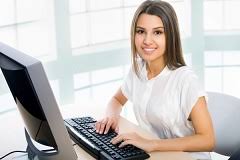 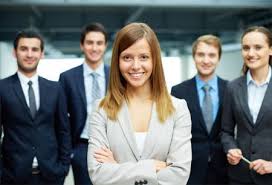 «Теорія та практика перекладу» допоможе:
стати висококваліфікованим ерудованим фахівцем у сфері перекладознавства та перекладу

сформувати знання про головні перекладознавчі категорії сучасної науки про переклад

розширити знання про зародження та етапи розвитку перекладу у світі

надати знання із специфіки національних шкіл перекладу в Україні та за кордоном
Даний курс допоможе:
застосовувати набуті теоретичні знання для здійснення тексттипологічного, доперекладознавчого, перекладознавчого, доперекладацького та перекладацького методів аналізу
використовувати існуючі класифікації способів і прийомів перекладу, стратегій і тактик перекладу, моделі перекладу
вивчити норми і правила здійснення різних видів перекладу; професійні компетенції перекладача
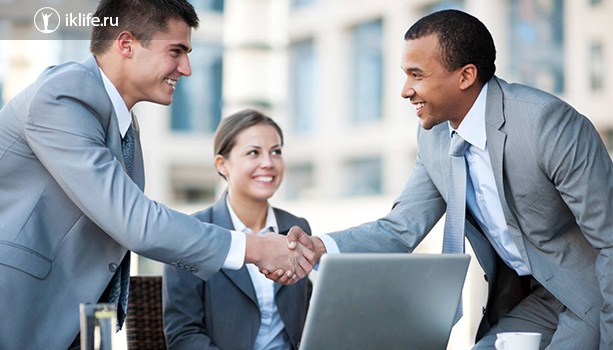